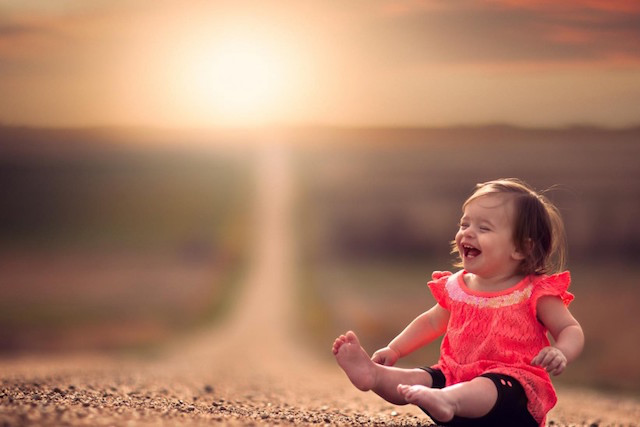 РАДОСТЬ
ЕВАНГЕЛИЕ ОТ ЛУКИ 2:10-14
ВЕСЕЛИЕ
СМЕХ
СЧАСТЬЕ
ЭЙФОРИЯ
ЭНТУЗИАЗМ
УДОВОЛЬСТВИЕ
РАДОСТЬ
ЭКСТАЗ
ВОЗБУЖДЕНИЕ
ВОСТОРГ
НАСЛАЖДЕНИЕ
СТРАДАНИЕ
ГОРЕ
УНЫНИЕ
ОТЧАЯНИЕ
УГНЕТЕННОСТЬ
СТРАХ
ПЕЧАЛЬ
ТОСКА
УТРАТА
БЕЗРАЗЛИЧИЕ
ДЕПРЕССИЯ
ПОДАВЛЕННОСТЬ
БОЛЬ
ГОРЕ
СЛЕЗЫ
РАЗОЧАРОВАНИЕ
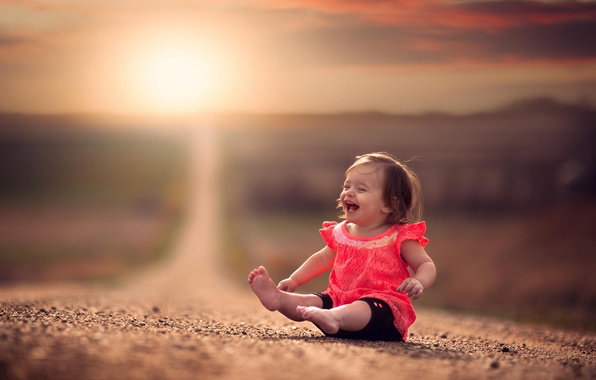 ЕВАНГЕЛИЕ ОТ ЛУКИ 2:10-14
10 И сказал им Ангел: не бойтесь; я возвещаю вам великую радость, которая будет всем людям: 11 ибо ныне родился вам в городе Давидовом Спаситель, Который есть Христос Господь; 12 и вот вам знак: вы найдете Младенца в пеленах, лежащего в яслях. 13 И внезапно явилось с Ангелом многочисленное воинство небесное, славящее Бога и взывающее: 14 слава в вышних Богу, и на земле мир, в человеках благоволение!
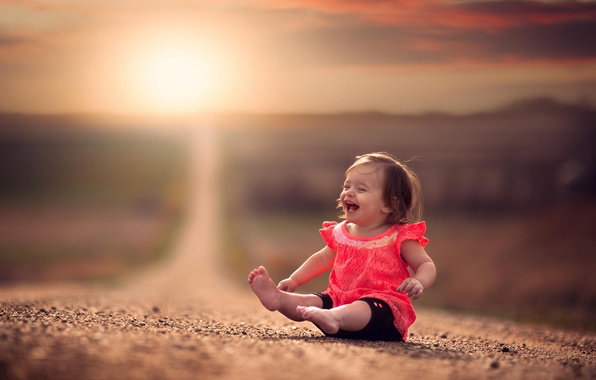 ЕВАНГЕЛИЕ ОТ ЛУКИ 2:10-14
УСТРАНИТЬ ГОРЬКИЙ КОРЕНЬ
ПРИНЯТЬ ПОБЕДУ ХРИСТА 
НАСЛАДИТЬСЯ РАДОСТЬЮ
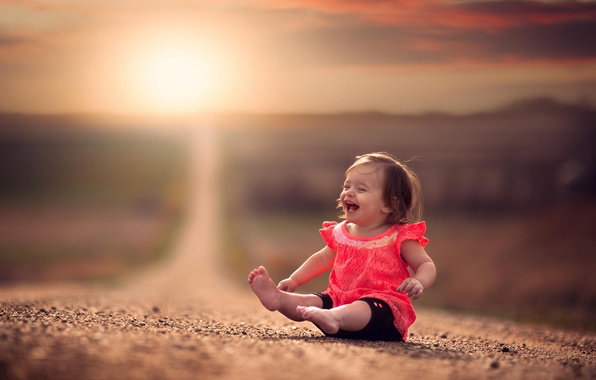 ЕВАНГЕЛИЕ ОТ ЛУКИ 2:10-14
Луки 15:17-20
Гал. 5:22 
Евр. 12:15-17 
Иеремии 2:5 
Псалом 50:14
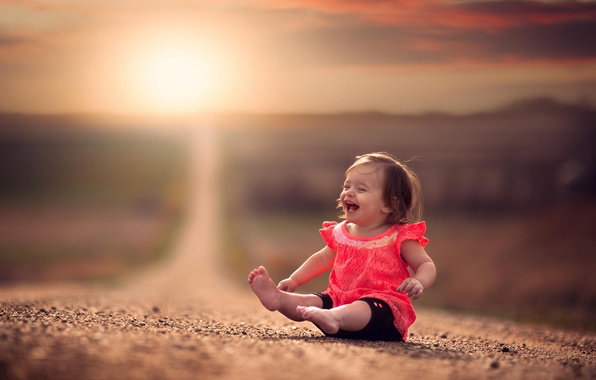 ЕВАНГЕЛИЕ ОТ ЛУКИ 2:10-14
Верни мне радость спасения Твоего.